Financieringsstrategie
Zeist -
22 maart 2018
Even voorstellen
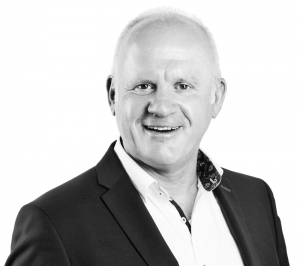 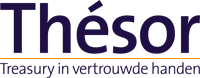 Ruud Pijpers
2
[Speaker Notes: Thesor
treasuryadviesbureau voor maatschappelijke organisaties (woningcorporaties, zorg, waterschappen, gemeente, onderwijs)
Circa 100 woningcorporaties als klant
18 medewerkers]
Stelling
Zonder financieringsstrategie ben je kansloos!
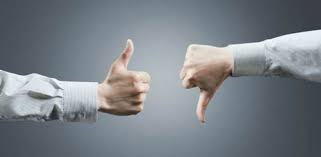 3
Onderwerpen
Aanleiding financieringsstrategie

2. Doelstellingen en randvoorwaarde financieringsstrategie

3. Onderdelen van een financieringsstrategie
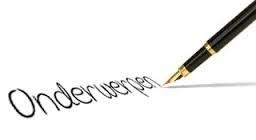 4
1. Aanleiding financieringsstrategie
Ambitieuze opgave woningcorporaties 

Business Risks (vraag 23) van het WSW + gezamenlijk beoordelingskader WSW/Aw (consultatie)

Vereiste bij herstructurering derivatenportefeuille
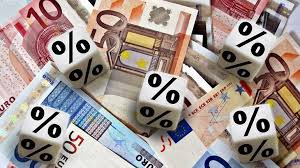 5
2. Doelstellingen en randvoorwaarde
De financieringsstrategie draagt bij aan de gewenste financiële positie en structuur van de corporatie t.b.v. haar maatschappelijke opgave.
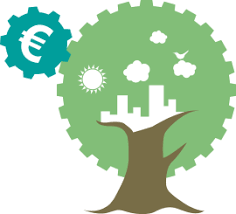 6
2. Doelstellingen en randvoorwaarde
Gewenste financiële positie en structuur betekent:
Behoud van de investeringscapaciteit en blijvend toegang tot de kapitaalmarkt
Flexibiliteit leningenportefeuille
Optimale financieringskosten binnen gekozen risicokader
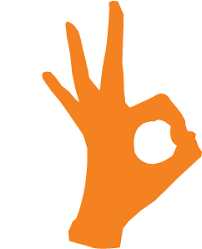 7
2. Doelstellingen en randvoorwaarde
Aansluiting vastgoedstrategie
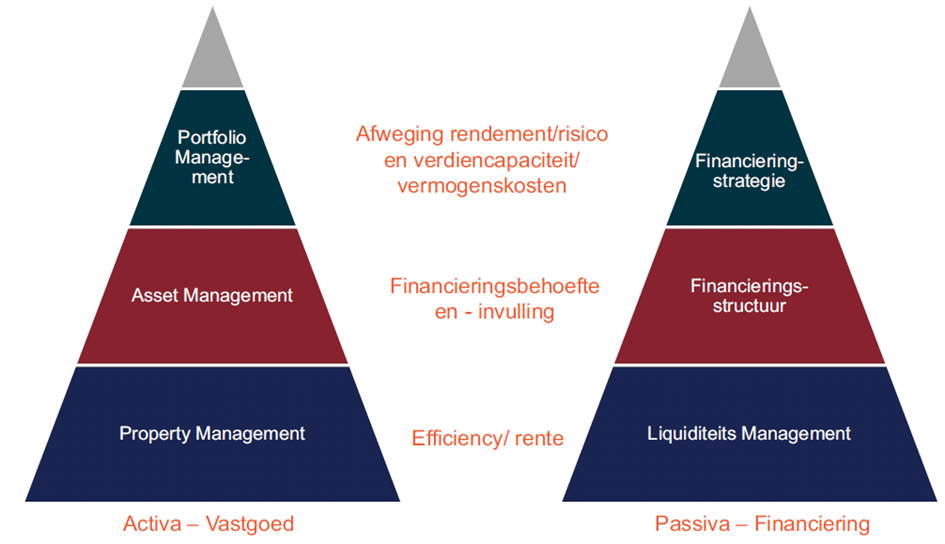 8
3. Onderdelen van een financieringsstrategie
Risicoprofiel vastgoedsturing
Risicoprofiel financiële positie                     
Financieringsbronnen
Wendbaarheid en flexibiliteit leningenportefeuille 
Renterisico 
Liquiditeitsrisico
Tegenpartijen
Risicobereidheid
Strategisch
Tactisch
9
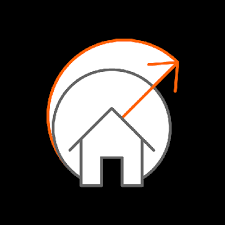 3a. Risicoprofiel vastgoedsturing
1. Transformatie-index (TI)
2. Verkoopafhankelijkheid
3. Voorspelkracht
10
Risicoanalyse vastgoedsturing
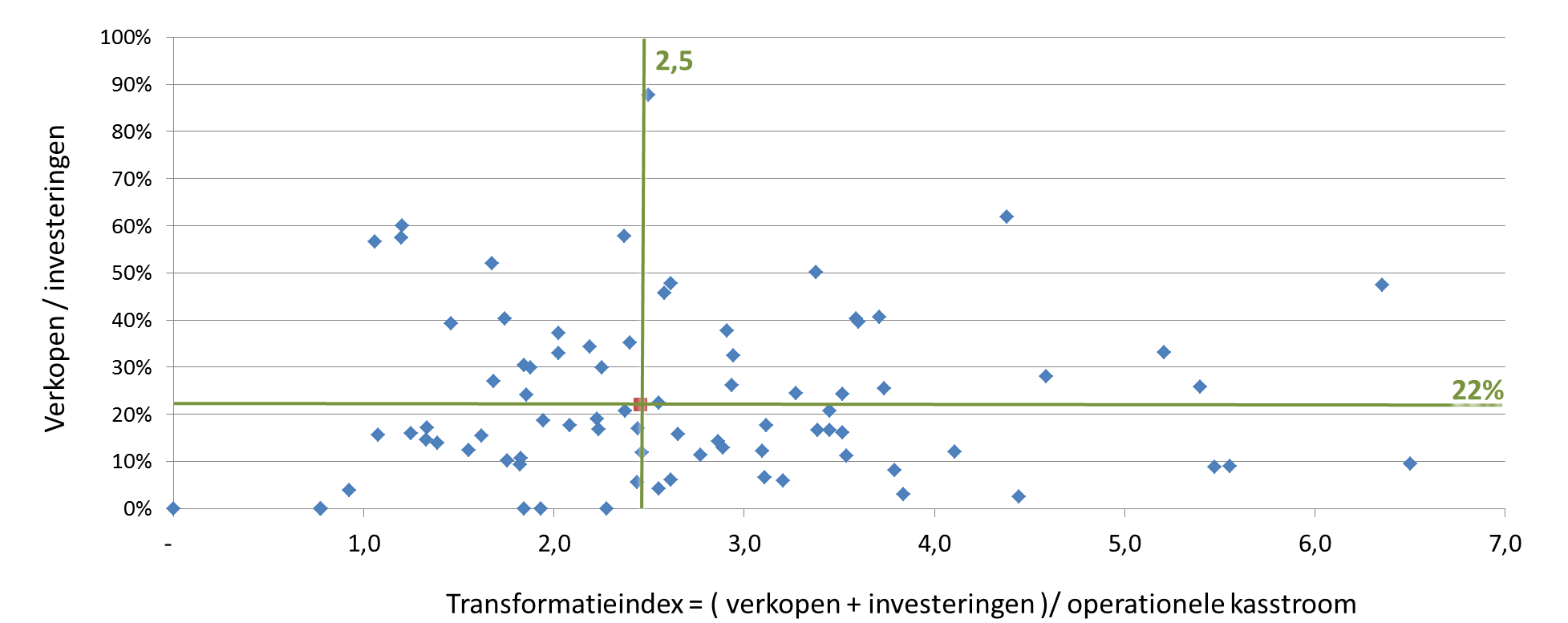 11
3b. Risicoprofiel financiele positie
Interne normen (signaalwaarden) = externe normen
Interne normen stringenter dan externe normen
Opslag-methodiek (natte vinger methode)
Risicobuffer-methodiek
Monte Carlo simulaties
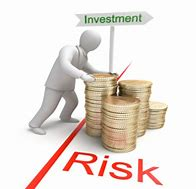 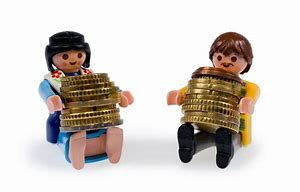 12
3c. Financieringsbronnen
Investeringen

€ 14,2 mld
Huidige ICR:
2,2 (2018) -> 2,5 (2026)
€ 23,2 mld
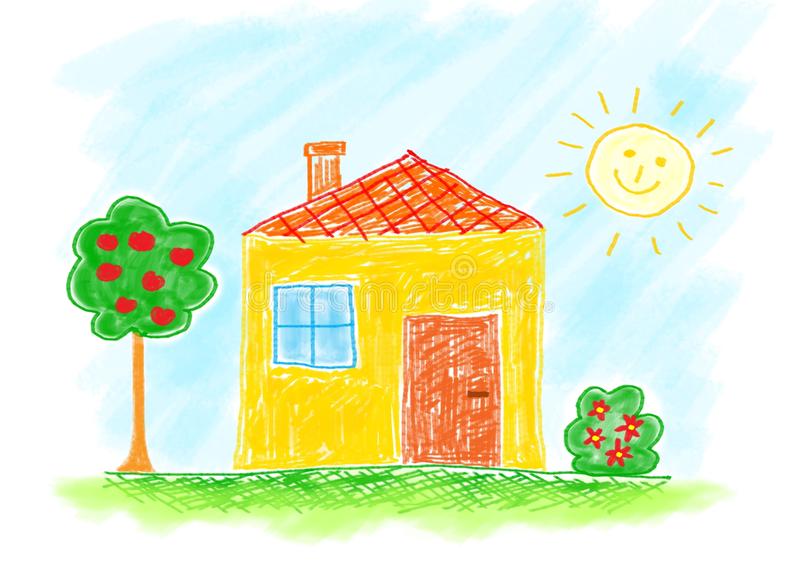 ICR: 1,4
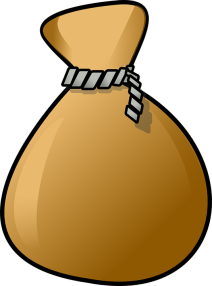 Operationele kasstroom
€ 8,5 mld
Nieuwe financiering
(excl herfinanciering)

€ 2,5 mld
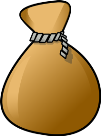 Verkoop woningen

€ 3,2 mld
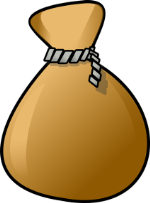 € 4,2 mld
€ 15,8 mld
€ 3,2 mld
13
3d. Flexibiliteit leningenportefeuille
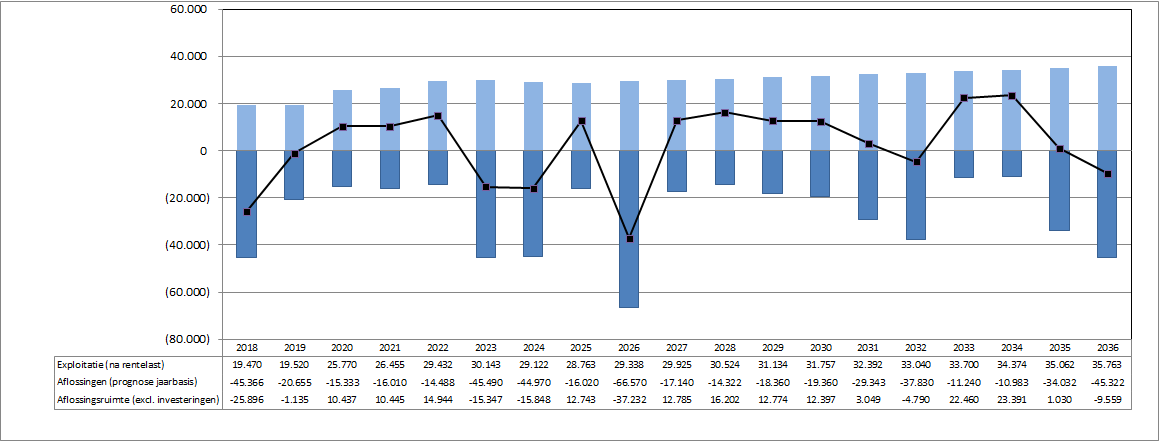 14
3e. Renterisico
Principes en normen:

Gelijkmatige spreiding

Bestaande leningenportefeuille: 

maximaal 15% norm (ter discussie)

minimale normen?

bepaling o.b.v. financiele positie (LTV) en risicoprofiel vastgoedsturing
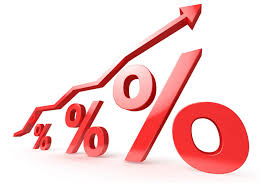 15
3f. Liquiditeitsrisico
Liquiditeitsrisico:

Belangrijkste liquiditeitsrisico’s in beeld

Instrumenten:
10% werkkapitaal

RC-kredieten en kasgeld

Roll-overs (met 48-uurs faciliteit)
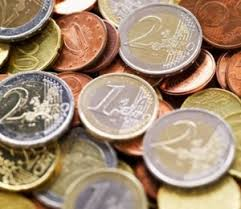 16
3g. Tegenpartijen
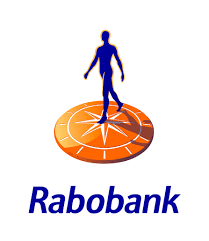 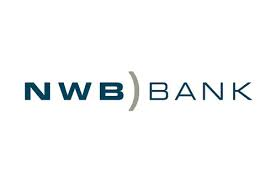 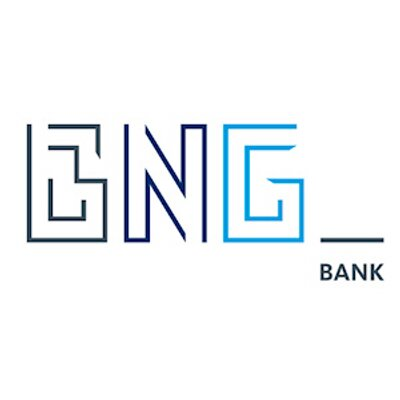 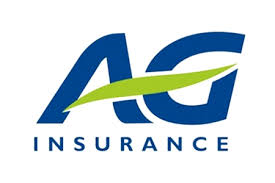 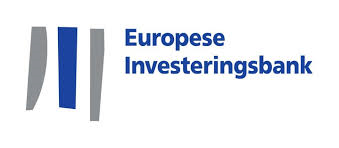 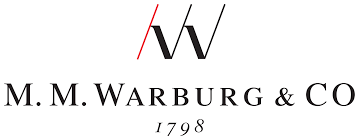 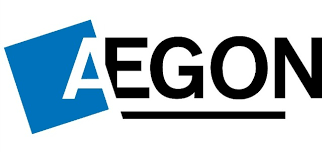 17
Financieringsstrategie noodzakelijk
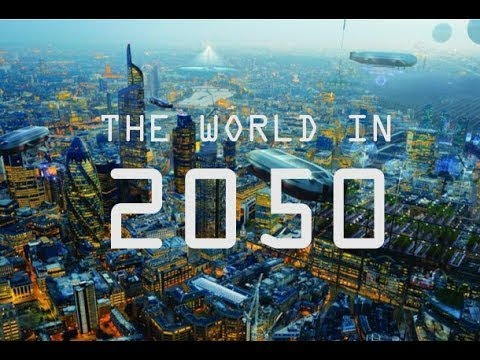 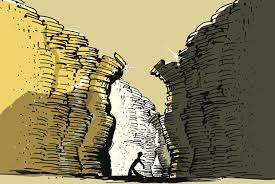 18